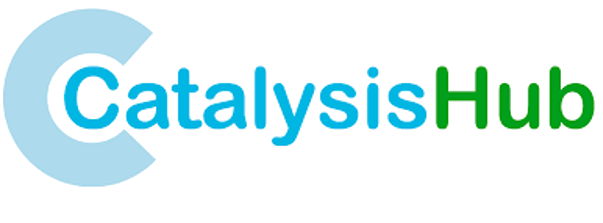 Determining the FAIRness of UK Catalysis Hub Data Objects
Abraham Nieva de la Hidalga1*, C. Richard A. Catlow1, Brian Matthews2
1UK Catalysis Hub, Research Complex at Harwell, Rutherford Appleton Laboratory, R92 Harwell Oxford Oxfordshire OX11 0FA
2Scientific Computing Department STFC, Rutherford Appleton Laboratory, Harwell Campus, Didcot, OX11 0QX, UK
*corresponding nievadelahidalgaa@cardiff.ac.uk
UK Catalysis Hub Conference 2020
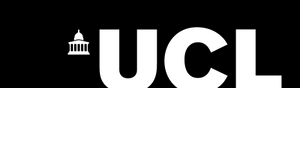 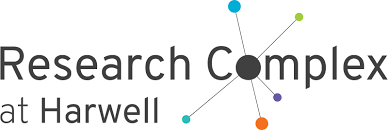 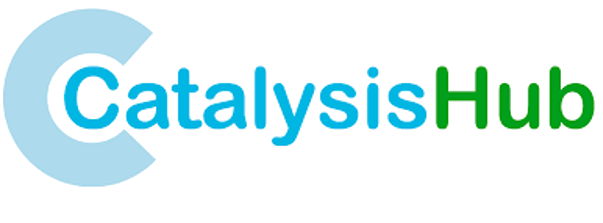 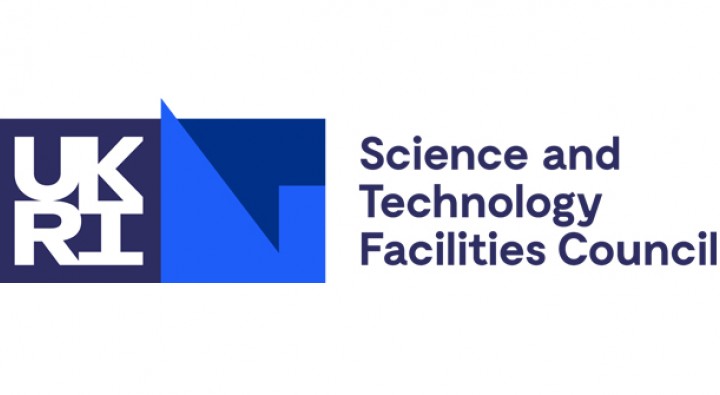 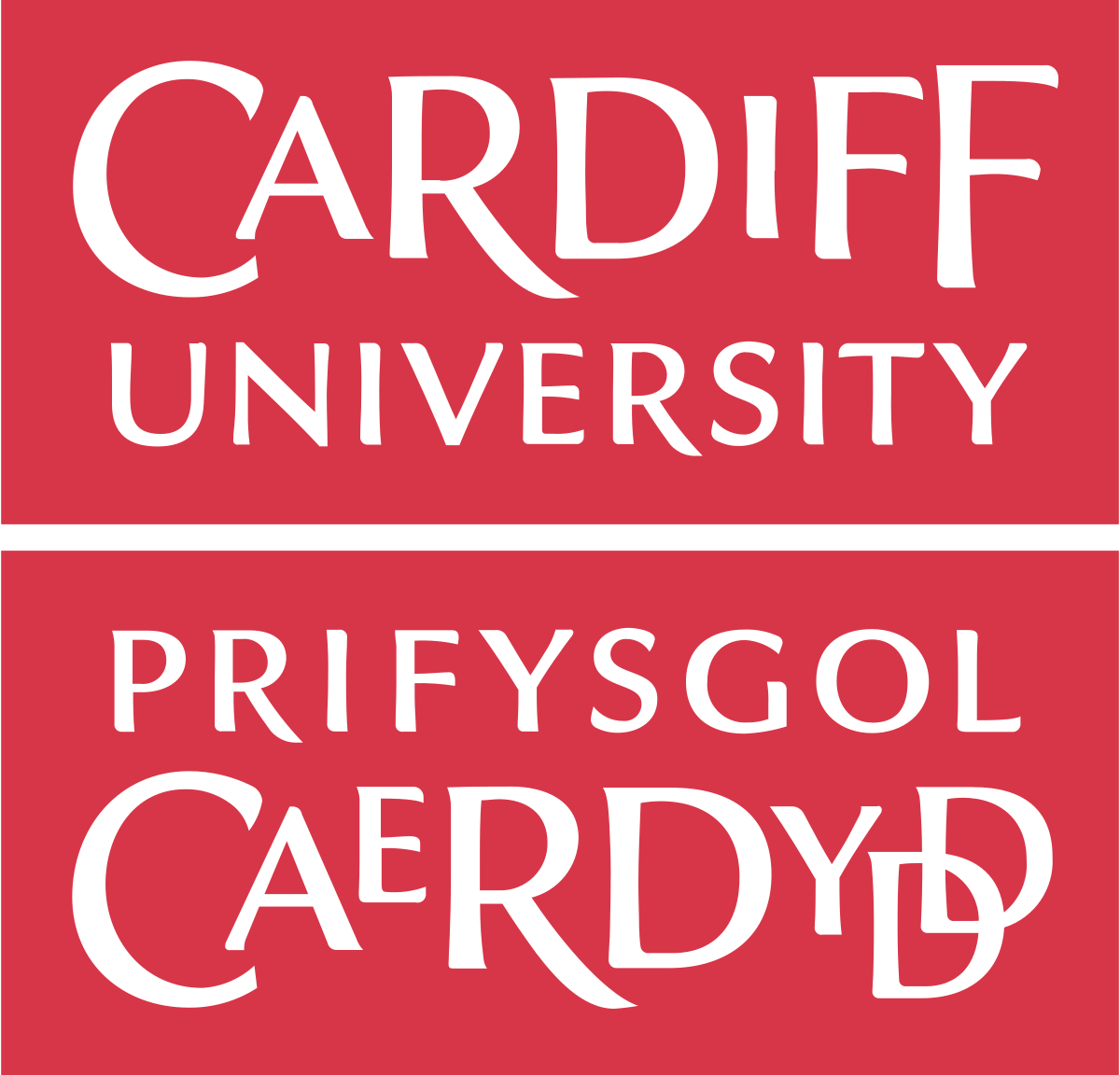 Interoperability score: Location and access do not guarantee interoperability. A data object is interoperable if the data can be easily interpreted. The interoperability score is defined along the lines of 5 Star Open Data [4]. The score is from 1 to 3 and it assigned as follows.
Introduction
The Catalysis Data Infrastructure (CDI) will be an online repository to link the different types of data objects generated by UK Catalysis Hub projects.  The adoption and customisation of a process for aligning existing data objects with the FAIR data principles (Findability, Accessibility, Interoperability, and Reuse [3, 9]) is a preparatory step for creating the CDI. Achieving data ‘FAIRness’ eases data integration, which in turn supports cross-disciplinary sharing and use of data.
The size of published data objects has also been growing. The average size of a data object is 110MB while the average size of the a pdf publication files is  2.5 MB (about 2% of the size of the shared data objects).
Discussion
The results obtained indicate that, while the rate of the articles including some form of data has increased, the alignment of those data to FAIR data principles is still in very early stages. Consequently, a deliberate effort is required to ensure that the data from UK Catalysis Hub projects aligns with FAIR principles. 
The development of the CDI provides a unique opportunity for promoting this approach. We think that the CDI will play the roles of resource manager, data publisher, and collaboration space [5, 6].
Fair Data Principles 
The FAIR data principles for data management and stewardship are intended to provide guidelines to improve the Findability, Accessibility, Interoperability, and Reuse of digital assets. These principles emphasise machine-actionability (i.e., the capacity of computational systems to find, access, interoperate, and reuse data with none or minimal human intervention)
Reusability score: Finding, retrieving, and interpreting an object is not sufficient to guarantee reusability. Reusable data objects need to be a) licensed for use, b) on a repository that guarantees [long term] availability and c) findable [identified] and linked to other objects [have a context]. The interoperability score is also based on the 5 Star Open Data [4]. It has tree points which are added up as follows.
What  could be improved
The way the data was located by using raw data search on the publication pages and/or the pdf files was required because of the way in which data objects are published and referenced. Authors and publishers can facilitate the location of data assets.
Publishers: 
Adding supplementary and supporting data to the article metadata would facilitate searching for data (this could be added both to the metadata of the published article and to the metadata of the article DOI).
Use authors provided ORCID IDs if available.
Assigning DOIs to all data objects linked to publications.
Authors: 
Be consistent in mentioning published data in articles and verify that data objects are correctly referred to in both print and online versions.
Link data published by facilities repositories (e.g. ISIS, Diamond) which publish data after embargo periods. This saves time and avoids duplication. 
If you have an ORCID ID, ensure that it is used for documenting all your publications and datasets
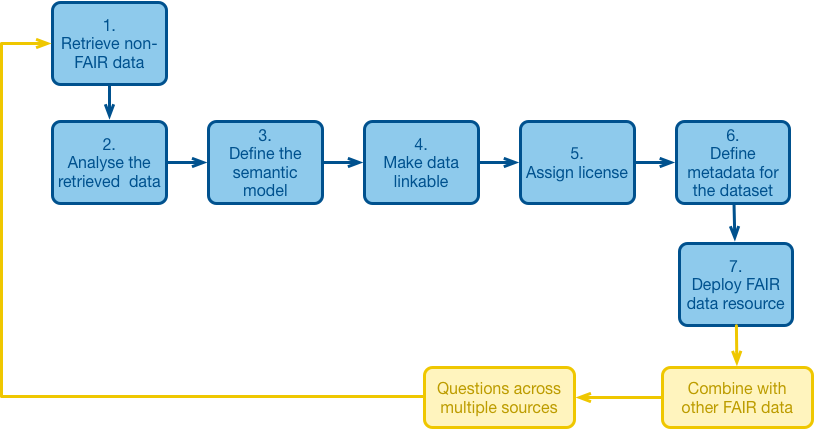 The FAIRification process [2]
Most of the data objects are  published as supplementary data. At the same time most of those objects contain unstructured data.
Data Objects Metadata
The metadata used to describe published datasets identified with a DOI is used as the model to assign metadata to the Data Objects found.
518 of the 542 data objects scored 10 or above (95%). However, even for objects identified by DOIs, only one achieved the maximum fairness score (16). This is due to a combination of issues such as: errors in the references (links) to data objects, missing licenses/copyright statements, limiting use statements, use of proprietary and non structured formats, among other.
Locate Data Objects
Most data objects located are single files which have not been assigned a DOI identifier. Metadata is assigned using the publication data. For instance: authors of the publication are assumed to be the authors of the data objects, the date of the data object is assumed to be the same as that of the publication.
Future work
The data objects analysed represent a fraction of the data generated by UKCH research. Considering that the average the size of the published data objects with a DOI is 1GB for 27 publications, we calculate that at least 363 GB of data have not been published, or linked to publications (for the remaining 336 publications). We would like to extend the analysis to  determined if this is the dominant situation in other areas of chemistry research.
The approval and application of a clear data management policy for UKCH will also help to improve data FAIRness.
Data Objects FAIRness
A fairness score was devised to help us determine if data objects are: Findable (can the object be found easily?),  Accessible (can the object be retrieved?), Interoperable (can the object be accessed  programmatically?), and  Reusable (can the object be readily used?).
FAIRification of Data Objects
One way to improve the FAIRness of existing data objects is to apply the FAIRification process to those objects. We assigned points to determine if a data object can be made FAIR. The points assigned correspond to whether the following questions can be answered positively.
Can the object be retrieved? 
Can the object be inspected/analysed? 
Does the object contain structured data and therefore can it be easily aligned with a ‘semantic model’? 
Can the object be assigned a persistent identifier? 
Are access and use rights sufficient to grant reuse?
Can we assign metadata to the data object? 
Can the data object be published?
The score runs from 1 to 16. The lowest score corresponding to objects which were less aligned with FAIR data principles, while 16 is assigned to objects which were completely aligned.
Findability score: All data objects are assumed to be findable as it was possible to find references to them. The findability score was calculated for each data object as follows.
Definitions
Publications: the research works published by researchers that acknowledge UKCH support. These include Articles, Conference proceedings, Books, Book Chapters and Doctoral Theses.
Data objects: Any data which is published to complement/support a publication. This includes raw data, supplementary data, processing data, tables, images, movies, and compilations containing one or more of such objects.
Supplementary Data: refers to data which could not be included in the article but forms part of the analysis and results, most of these data are in the form of tables, figures, and definitions.
Supporting Data: refers to data which supports the results presented in the publication, including but not limited to raw data, data from databases, and intermediate processing/analysis results.
Structured data (cif, origin, gatan dm4, compiled xas, excel, origin, raw\nexus, vamas, xyz, inp, athena, raw\tem): data that resides in a fixed field within a file or record. Data which is organised following  a predefined data model.
Unstructured data (image (jpg, tif, gif, png), document (word, pdf, html, text, power point), video (avi, mp4, mpeg), compressed files (zip)): Data which does not have a predefined data model or is organised in a specific way.
The diagram shows an steady increase in the number of data objects published and referenced from UKCH publications, from 50% in the first two years (2013-2014) to 83% of the publications in the last two years (2019-2020).
The table on the right shows that the FAIRification process can be applied to most of the data objects found.
Accessibility score: Finding a data object does not guarantee access to it. Data objects may be locked or hidden, the accessibility score was calculated  as follows.
References
GOFAIR (2020) FAIR Principles, Retrieved on 2020-11-24 from: https://www.go-fair.org/fair-principles/
GOFAIR (2020) FAIRification process, Retrieved on 2020-11-24 from: https://www.go-fair.org/fair-principles/fairification-process/
GOFAIR (2020) Vision and Strategy, Retrieved on 2020-11-24 from: https://www.go-fair.org/go-fair-initiative/vision-and-strategy/
Hausenblas, M, Kim, J. G.(2015) 5 Star Open Data, Retrieved Retrieved on 2020-11-16 from: https://5stardata.info/en/ 
Nieva de la Hidalga A., Magagna B., Stocker, M., Hardisty A., Martin P., Zhao Z., Atkinson, M., Jefferey, K.  (2017) ENVRI Reference Model V2.2. ENVRIplus project. https://confluence.egi.eu/display/EC/ENVRI+Reference+Model 
Nieva de la Hidalga A., Hardisty A., Martin P., Magagna B., Zhao Z. (2020) The ENVRI Reference Model. In: Zhao Z., Hellström M. (eds) Towards Interoperable Research Infrastructures for Environmental and Earth Sciences. Lecture Notes in Computer Science, vol 12003. Springer, Cham. https://doi.org/10.1007/978-3-030-52829-4_4
UK Catalysis Hub (2020), UK Catalysis Hub Publications. Last retrieved on 2020-11-24 from: https://ukcatalysishub.co.uk/publications/
UK Catalysis Hub (2020), UK Catalysis Hub BAG at Diamond Light Source. Last retrieved on 2020-11-24 from:  https://ukcatalysishub.co.uk/bag-at-diamond-light-source/ 
Wilkinson MD, et.al. (2016) The FAIR Guiding Principles for scientific data management and stewardship. Scientific Data 3 URL: https://www.nature.com/articles/sdata201618
While most objects received a score of 6 and 7, indicating that their FAIRness can improve, their nature prevents them becoming FAIR complaint, given that a large number are unstructured data objects and require further processing for interoperability.